CEPC“中心束流管”设计讨论
纪  全
2022年5月6日
内容：
   机械设计如何交流？
   存在问题
   下一次研讨会议题
   建议
机械设计如何交流？
为什么交流？
为了实现中国在国际高能物理研究领域的领先地位，研制居于世界领先的关于粒子研究的未来“正负电子对撞机”大科学装置实验平台。
培养一支科研和技术配合默契的专业团队
交流
机械设计如何交流？
不同形式的交流，侧重点是不同的：
1. 技术讨论
        重点讲问题，讲细节
2. 进展汇报
        汇报思路，重大进展

3. 国际交流
        汇报进展，说明机械设计能满足工程要求或物理要求即可
内部交流
外部交流
1.更多的开展技术交流讨论
2.更多的开展内部交流
3.高效的开展线上+线下的组合交流方式
国际交流的机械设计报告
能展示我们自己的风采
交流的结论总结
机械设计如何交流？
不同层次的交流，交流的目的是不同的：
第一层次的交流：
        目的：彼此熟悉，机械工程师了解科学目标、设计要求以及搜集机械设计的基本要素等

         不能省的步骤：初次交流后，双方必须对雏形图纸再确认，……
第二层次的交流：
        目的：机械工程师通过设计、计算，然后，双方开展深入交流，……
第三层次的交流：
        目的：脱离了物理设计，机械工程师纯粹的从工程角度思考和设计,……
第四层次的交流：
        目的：升华的交流，创新的交流，……
现阶段开展内部交流的好处：
    1. 适合第一和第二层次的交流，探测器方面如果给机械方面提出初始要求，
        是初期锻炼和培养队伍的必要过程。
    2. 没有负担的互相提供不成熟的设计参数
存在问题 --- 物理方面的
1.束流管安装的探测器种类？(待定)
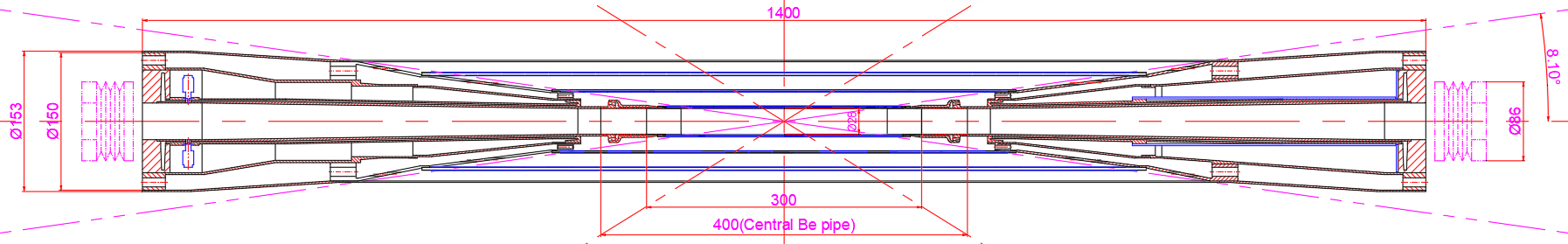 BPM方案
？
LumiCal方案
？
(2021年12月以前)
(2021年12月以后)
Vertex
？
影响的设计方面：(一言难尽)
1. 接口设计
2. 引线的设计
3. ……
难点：
       如何在很多未知因数的条件下，开展机械设计？
存在问题 --- 机械方面的
2. 顶点探测器风冷结构的计算问题？
风冷接口，光孔示意
水冷接口，光孔示意
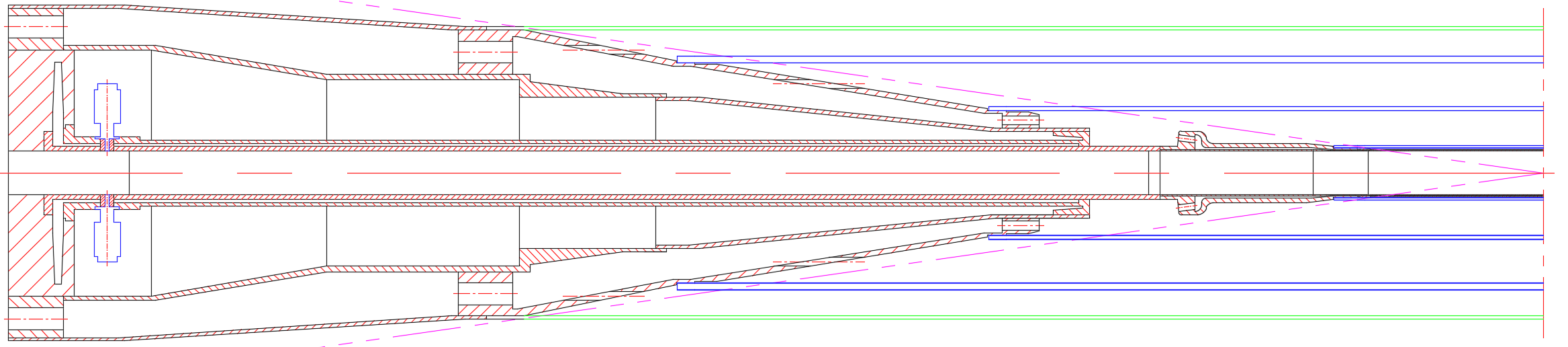 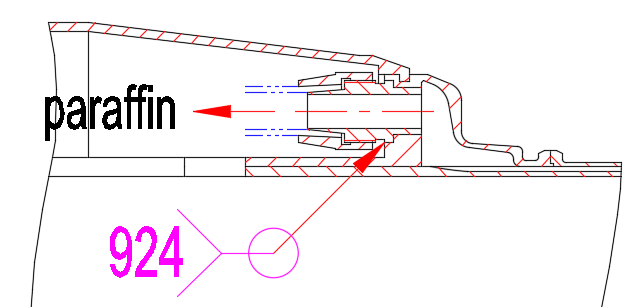 说明：活动密封连接结构需要更多的空间
问题：
    实际通风孔径比计算模型孔径小
软管密封装配图
存在问题 --- 机械方面的
3. 顶点探测器支撑结构的固定问题？
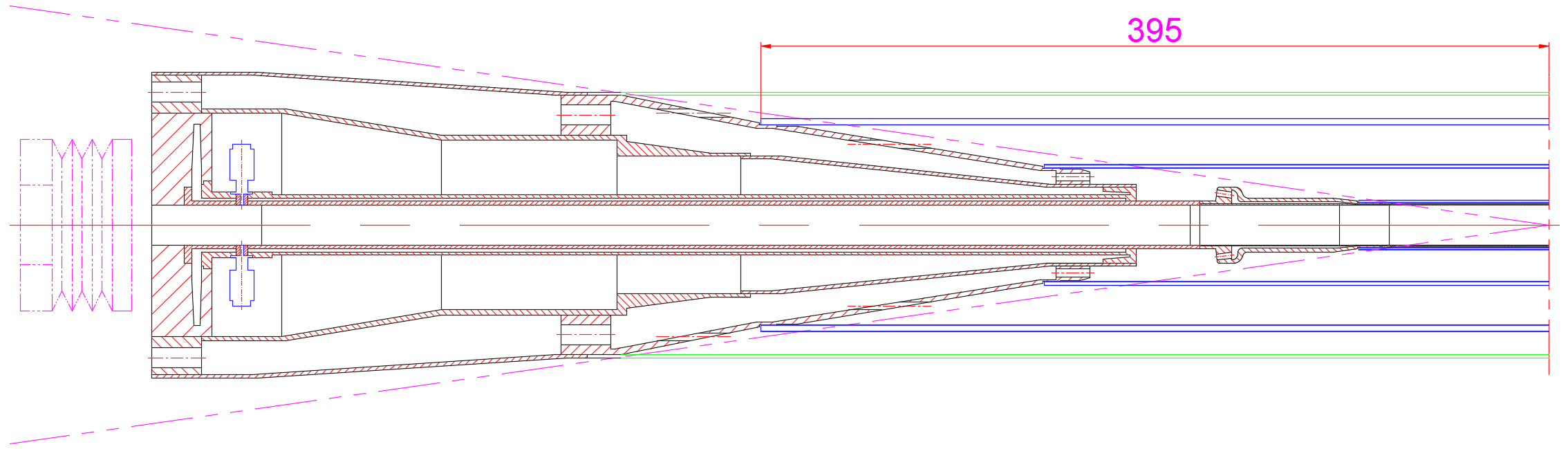 放大
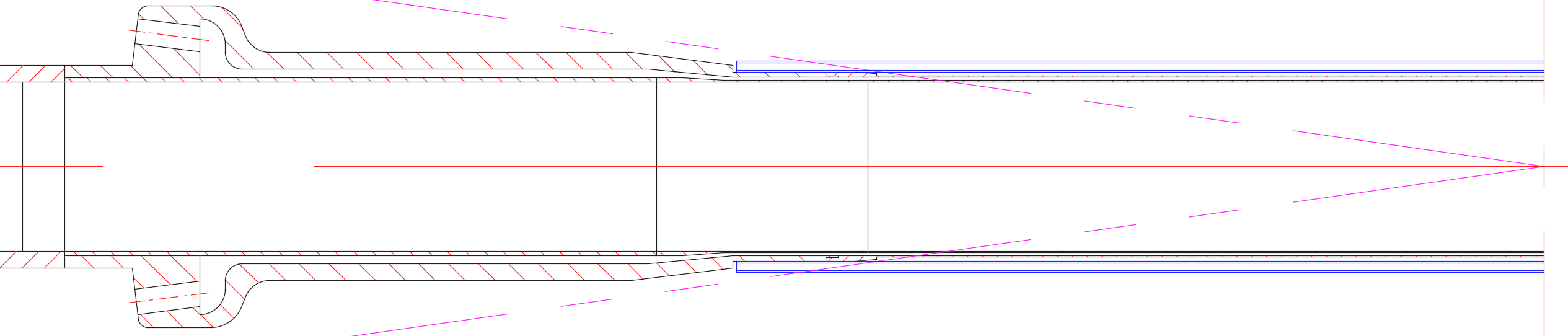 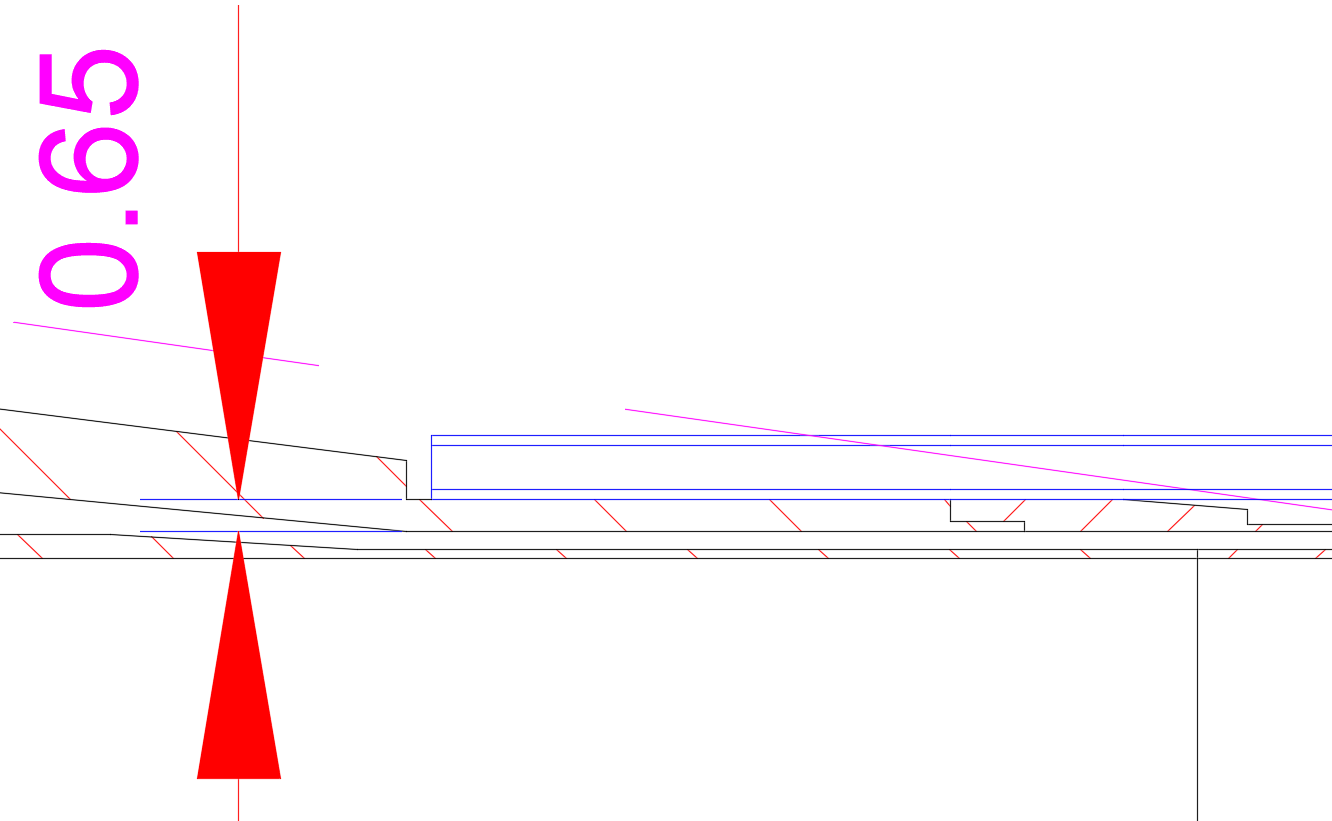 放大
问题：
1. 螺纹深度很浅的连接结构强度？
2. 超薄超长的Vertex支撑构件的刚性？
存在问题 --- 机械方面的
4.束流管的组装焊接与精度的关系
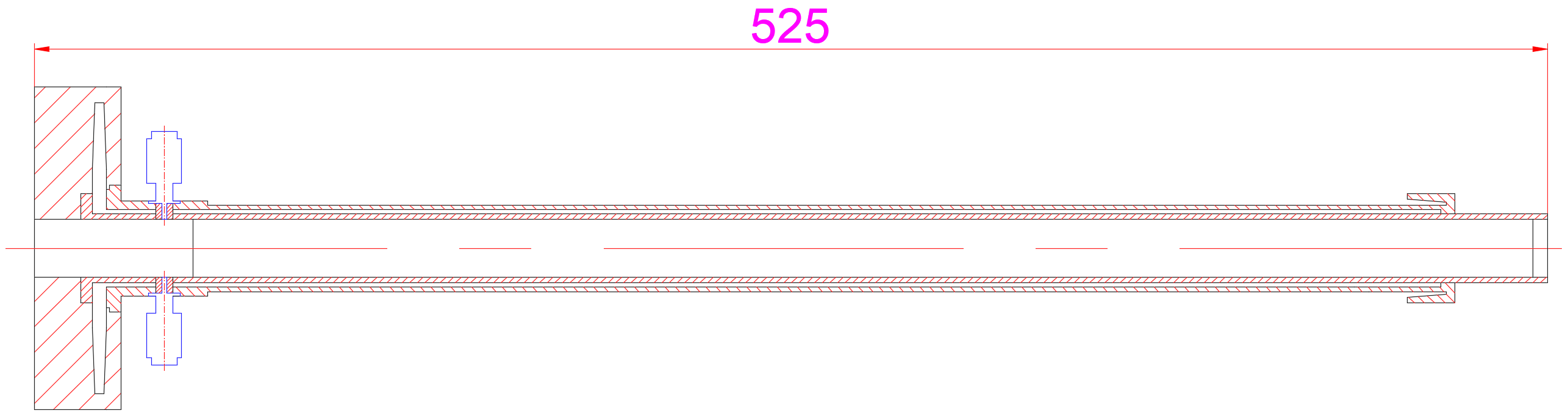 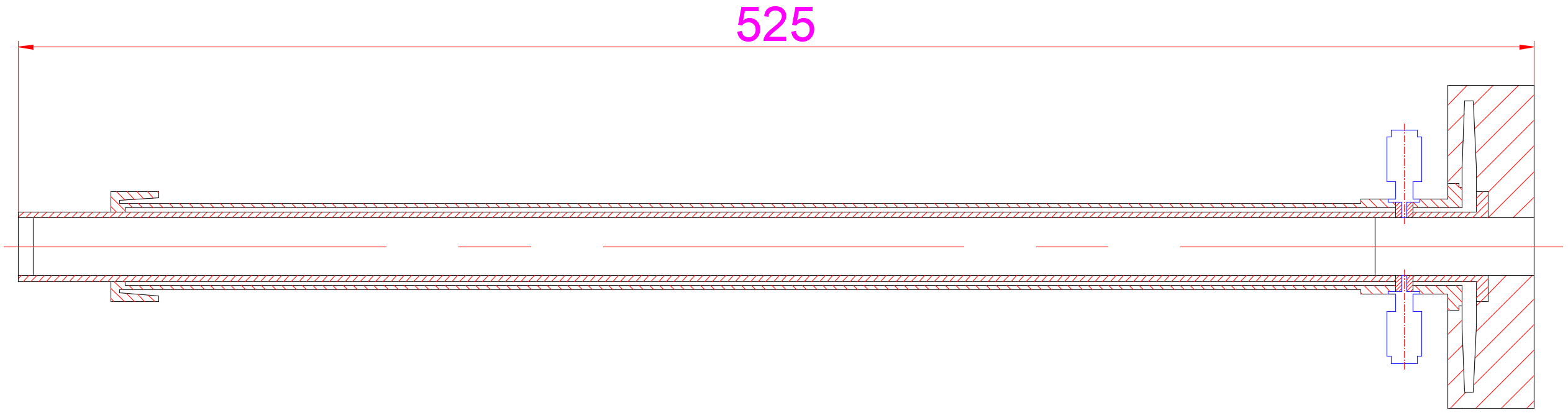 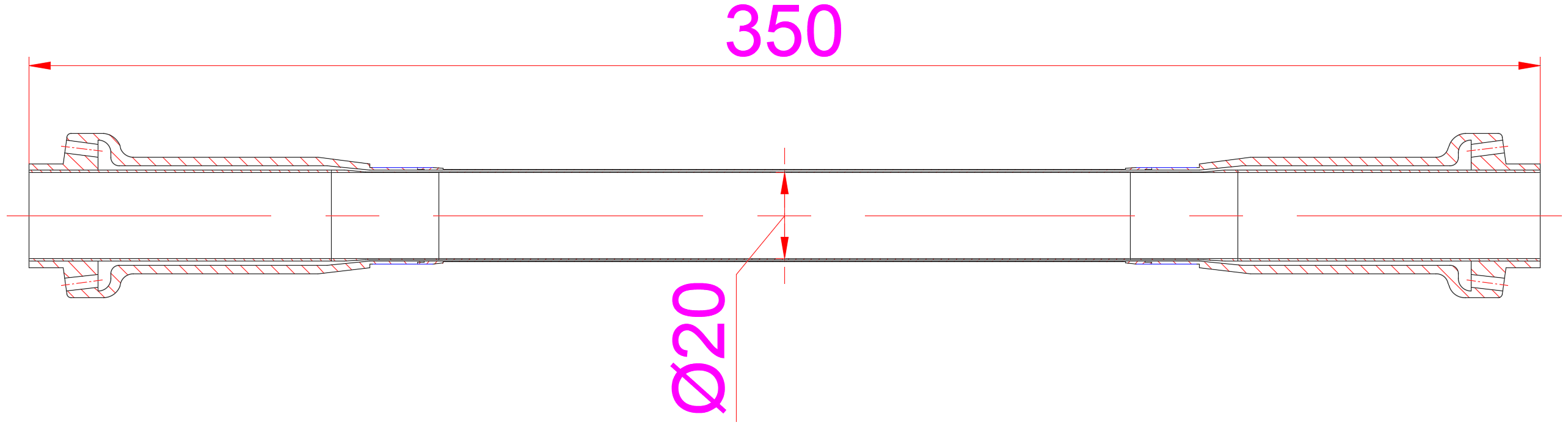 内孔太小，芯轴又细又长，其自身刚性很差
芯轴法焊接工装进行整体组焊存在的问题：
   1.同轴精度？
   2.法兰的角度偏差精度？
Vertex的组装精度？
存在问题 --- 综合方面的
1. 超薄铍管的加工、焊接和防腐问题？
2. 轻薄结构的振动问题？
3. 束流管的材料问题？
下一次研讨会议题
机械方面：

  1.中心束流管的安装
  2.与轭铁和量能器相关的机械设计
物理方面：

  1. 本底的计算
  2. 根据工程模拟图，LumiCal提出设计要求
安装设计的原始设计依据：
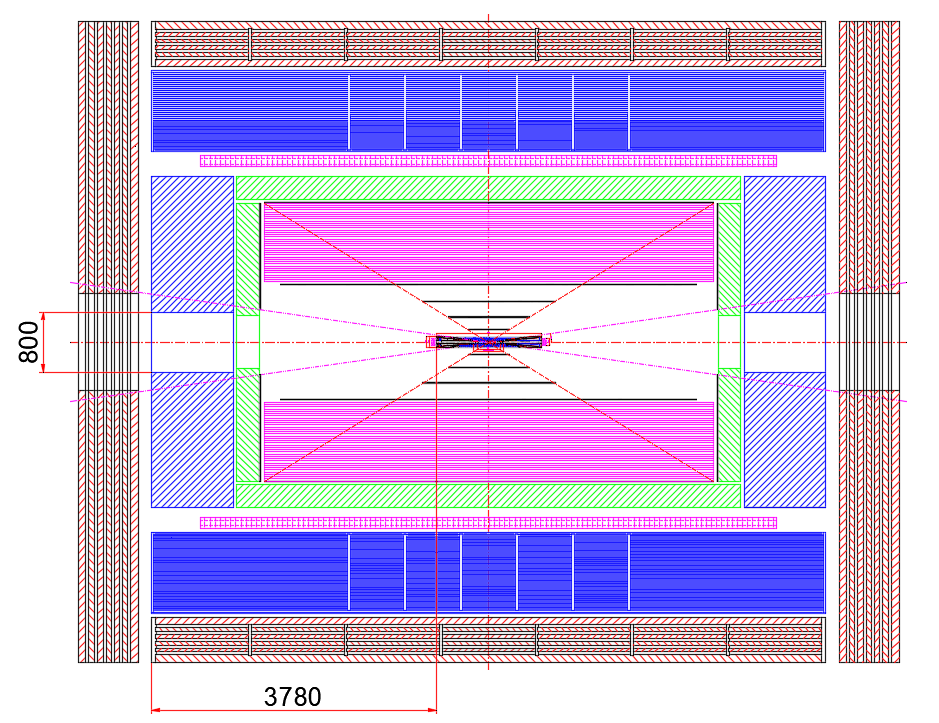 探索和论证：
1. 安装的技术路线？
2. 安装的准直设计？
3. 安装完成后的法兰拆卸
4. 引线的问题？
建 议
为了将来交流的方便：

1. 三维绘图软件的统一
2  与计算相关的材料数据库的建立
谢 谢!